Mesas de Trabajo
Sesión Final
VIII Convención Empresarial 2015
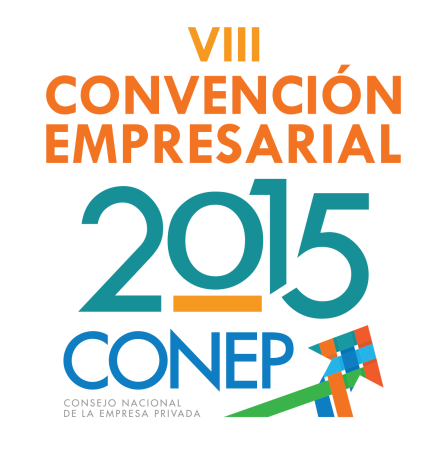 20 Octubre 2015
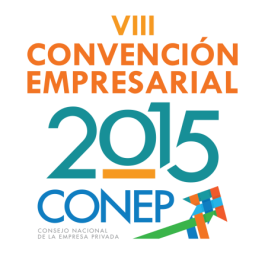 Objetivos
Compartir antecedentes y metodología 
Mostrar los resultados de las mesas de trabajo (media hora por mesa)
Abrir espacio de discusión y validación final
Presentar proceso de priorización en plenaria
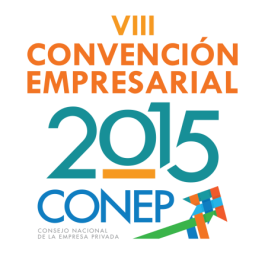 Antecedentes y Metodología
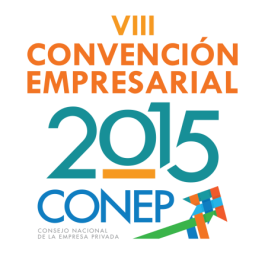 Aspectos Generales
Propósito de la Convención
Definir el Plan Estratégico del sector empresarial para el período 2016-2020
La 8va versión de la Gran Convención Empresarial se inserta dentro del contexto de la 2da. Cumbre Empresarial de las Américas y del Diálogo Empresarial con la inclusión de los ejes definidos en la misma
Marco Conceptual
Recomendaciones específicas y precisas cuya implementación pueda ser objeto de medición y evaluación periódica
Expectativas
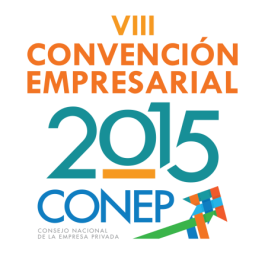 Coordinación General
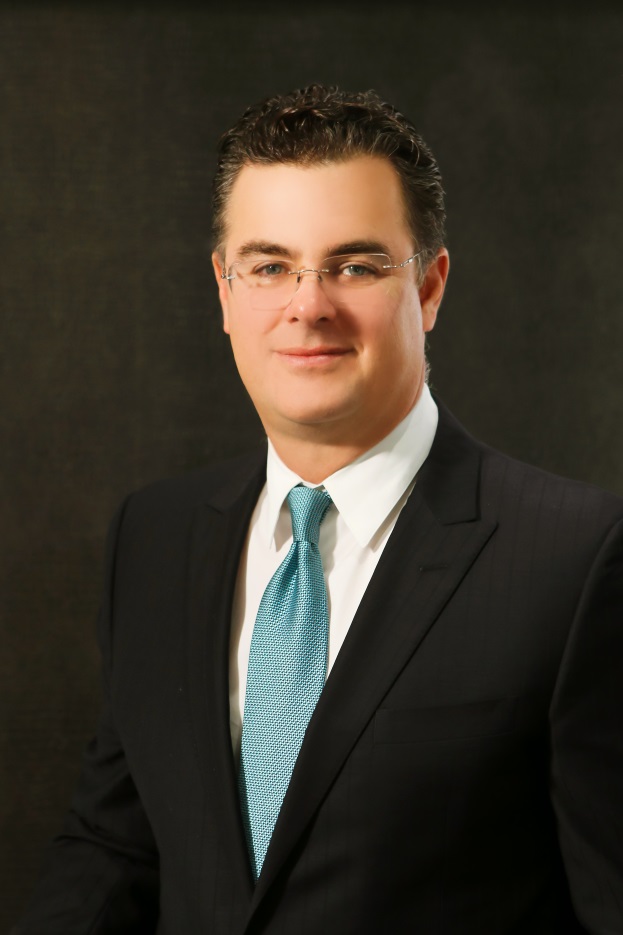 Manuel Diez Cabral
Presidente y CEO de Diesco, Ltd., el grupo de empresas de empaques plásticos líderes en el Caribe y Centro América.

Fungió como Presidente del Consejo Nacional de la Empresa Privada (CONEP) por dos períodos consecutivos (2011-2013 y 2013-2015). Anterior a esto, fue Presidente de la Asociación de Industrias de la República Dominicana (AIRD), también por dos períodos consecutivos 2007-2008 y 2009-2010. En el 2004 fue el Presidente de la Asociación Nacional de Jóvenes Empresarios (ANJE).
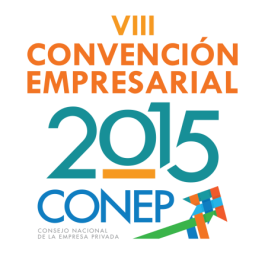 Líderes y Ejes Temáticos
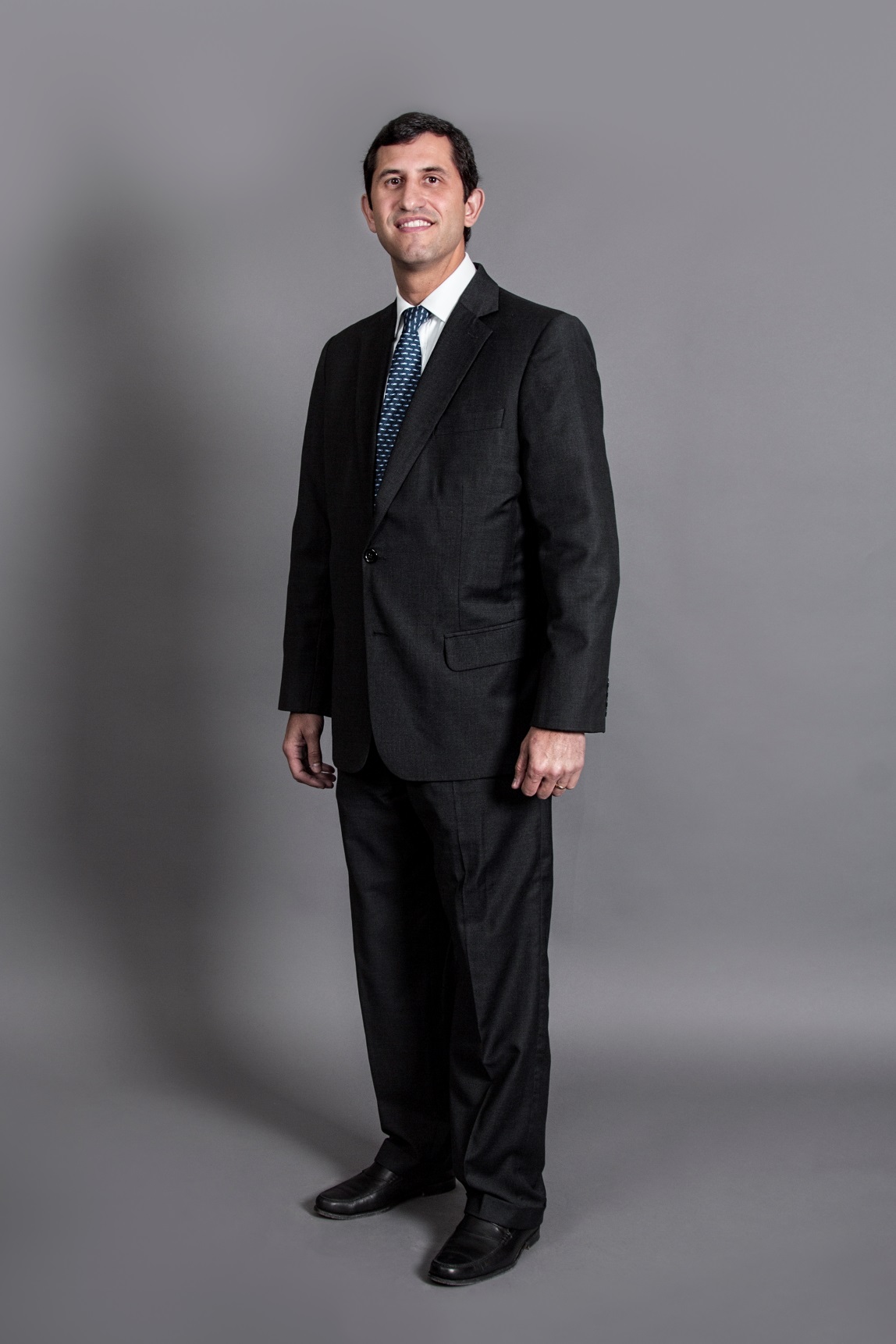 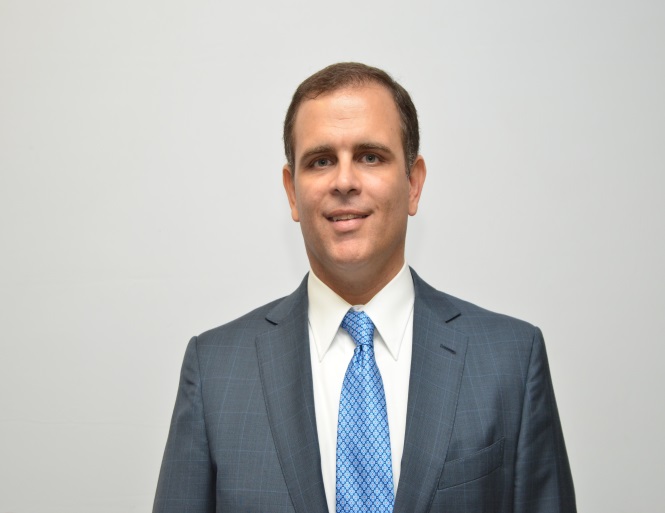 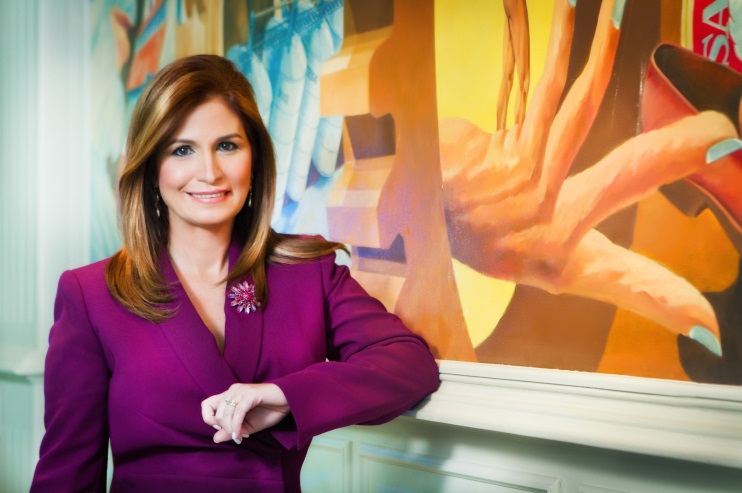 Roberto Herrera
Jochi Vicente
Maximizar el potencial de los recursos naturales y energéticos del país
Facilitar recursos financieros y fiscales para estimular el crecimiento y el desarrollo
Circe Almánzar
Mejorar la infraestructura, fortalecer el comercio y la promoción del país en el exterior
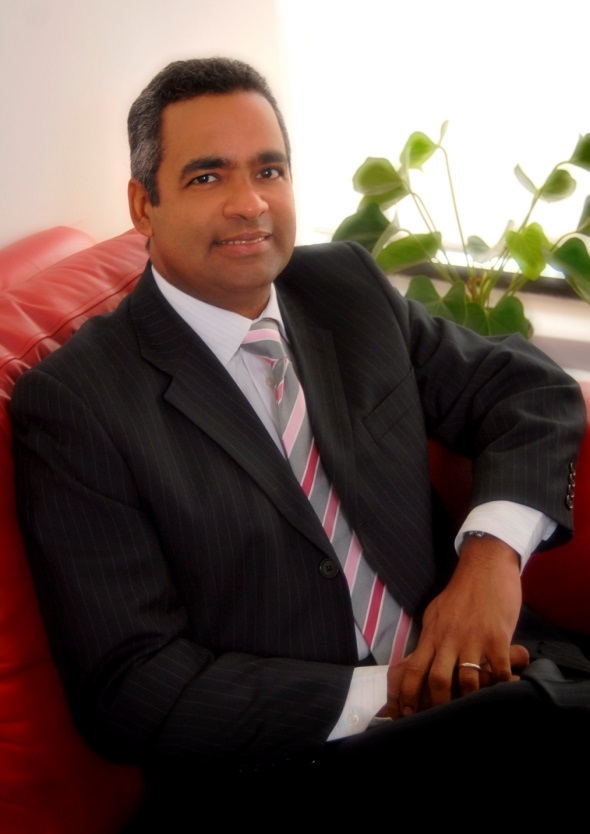 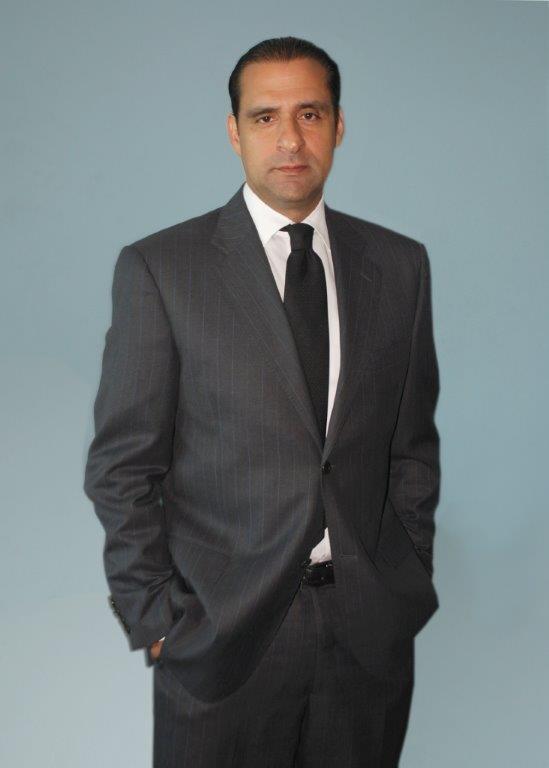 Joel Santos
Estimular la innovación, el espíritu empresarial y desarrollar nuestro capital humano
Servio Tulio Castaños
Promover una institucionalidad sólida y transparente y garantizar la seguridad ciudadana
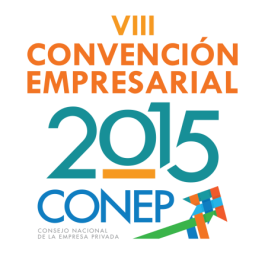 Líderes y Mesas por Eje Temático
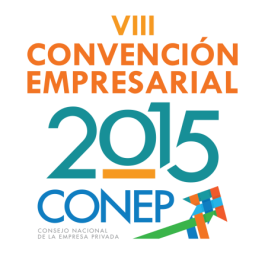 Metodología de Trabajo
Jun - Jul
Jul - Ago
Ago - Sept
20-21 Oct
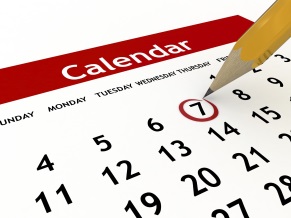 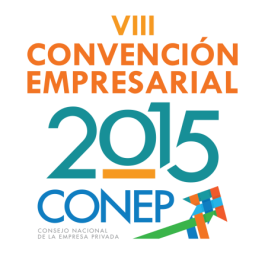 Proceso Mesas de Trabajo
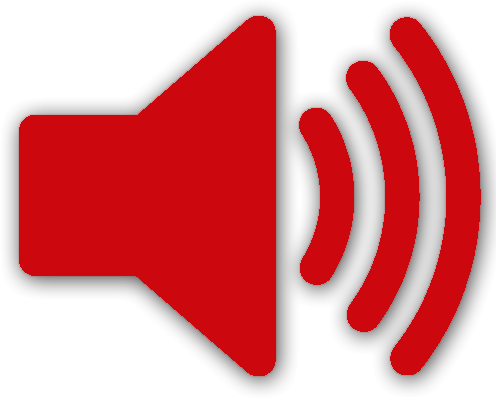 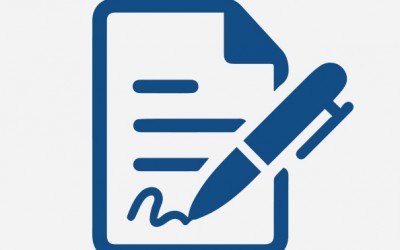 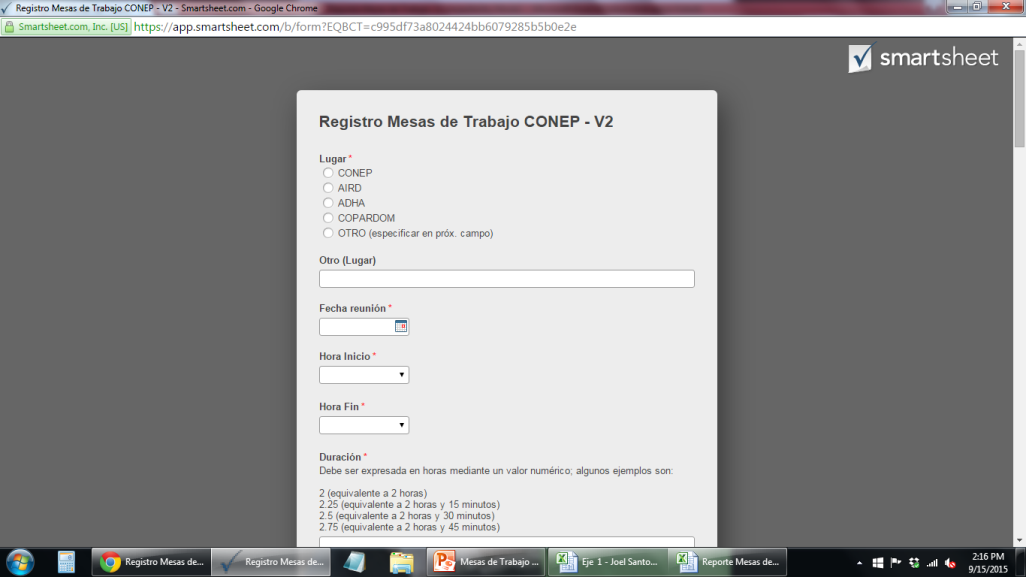 Inscripción de interesados en las Mesas de Trabajo
1
Registro de los datos de cada reunión
4
Programación de las reuniones y convocatoria
2
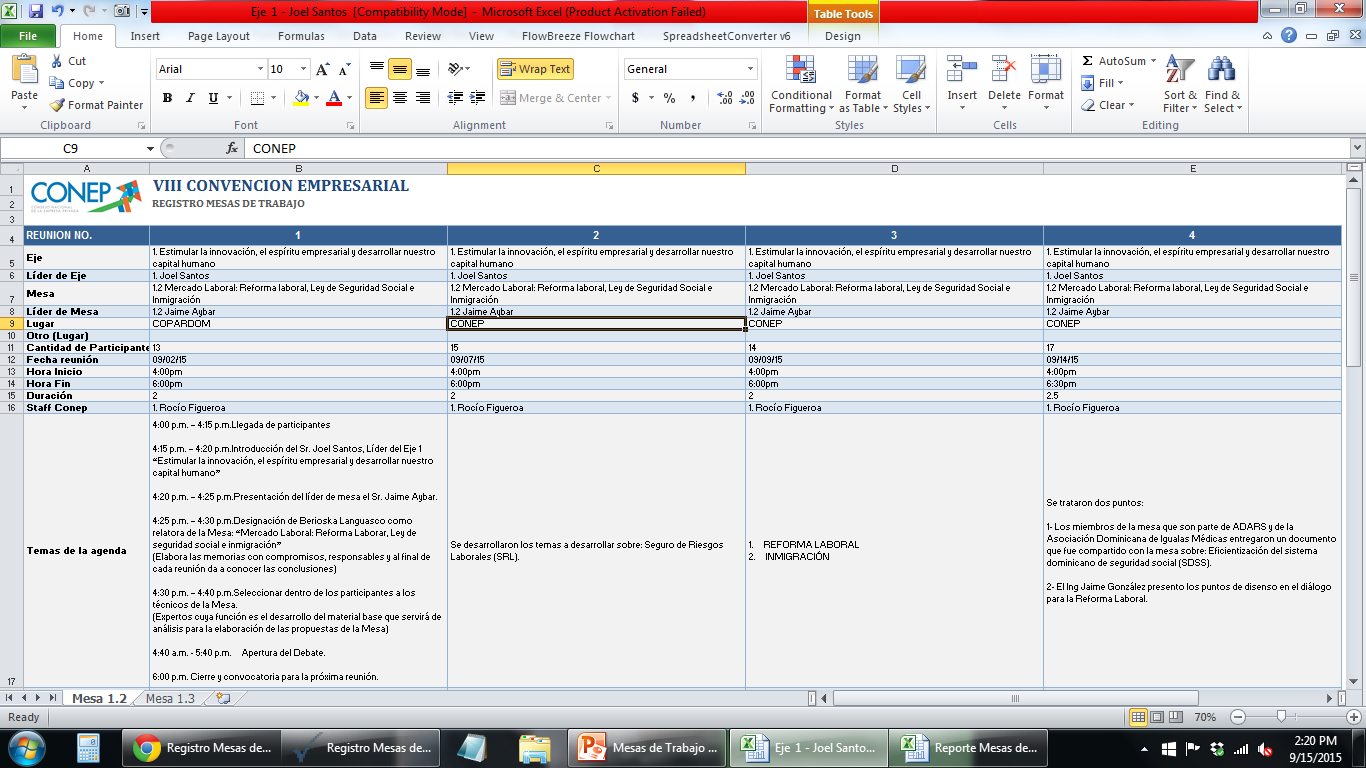 Reportes generales y detallados
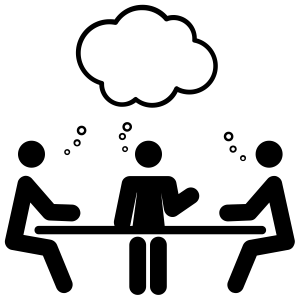 5
Ejecución de las mesas de trabajo
3
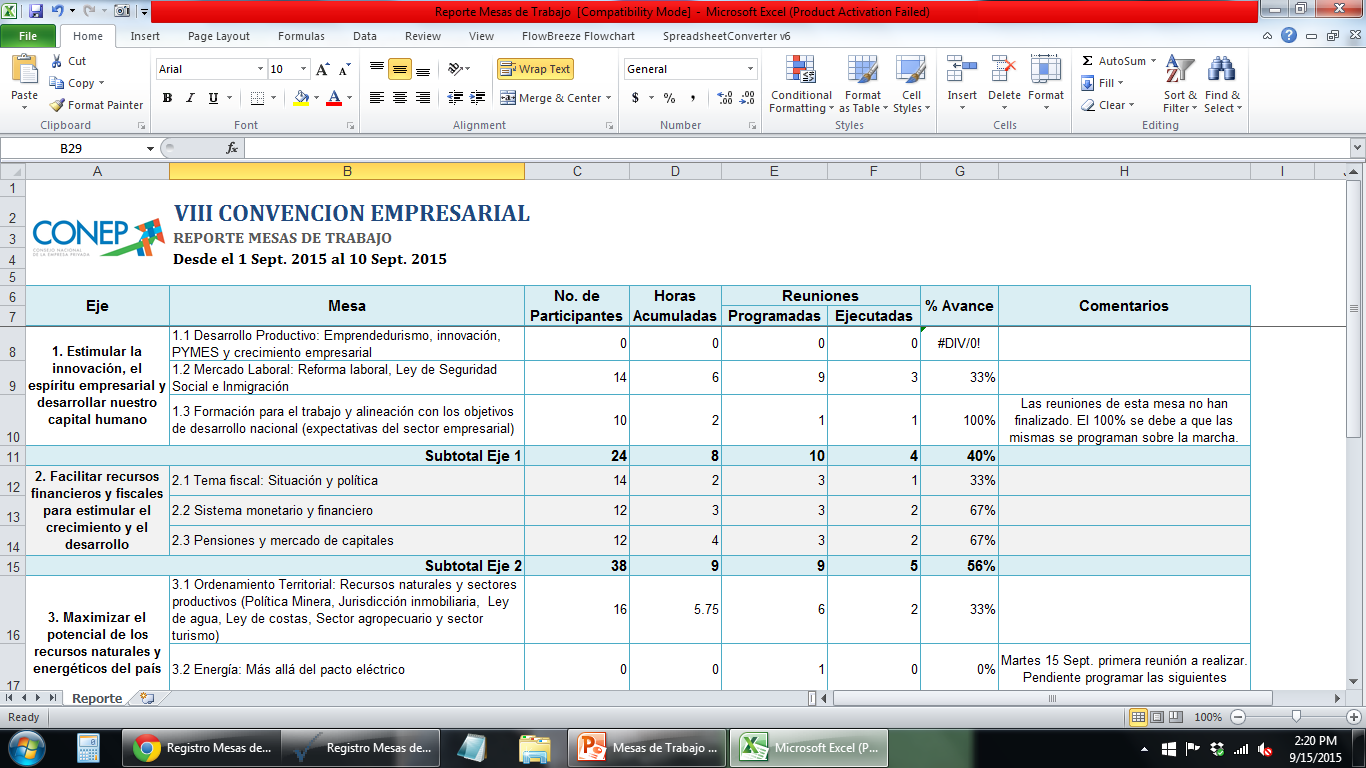 Lectura y análisis de documentos
Identificación de problemas 
Formulación de objetivos
Elaboración de propuestas
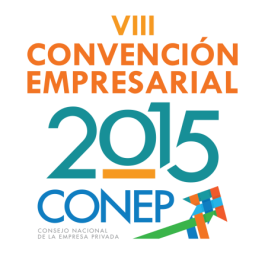 Reporte General
EJES
NO. PARTICIPANTES
HORAS ACUMULADAS
NO. REUNIONES
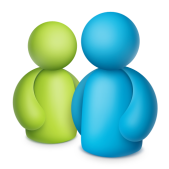 Estimular la innovación, el espíritu empresarial y desarrollar nuestro capital humano
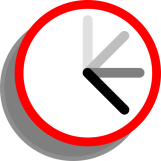 = 39.25
= 33
Ejecutadas
Programadas
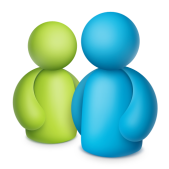 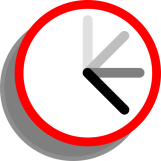 Facilitar recursos financieros y fiscales para estimular el crecimiento y el desarrollo
= 26.5
= 35
Ejecutadas
Programadas
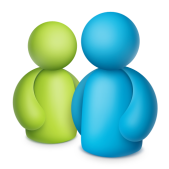 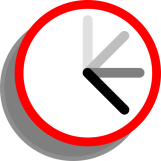 Maximizar el potencial de los recursos naturales y energéticos del país
= 43.75
= 31
Ejecutadas
Programadas
Mejorar la infraestructura, fortalecer el comercio y la promoción del país en el exterior
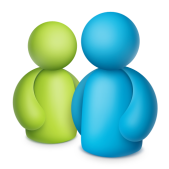 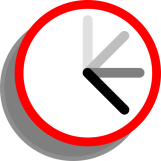 = 25.25
= 36
Ejecutadas
Programadas
Promover una institucionalidad sólida y transparente y garantizar la seguridad ciudadana
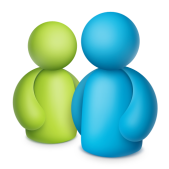 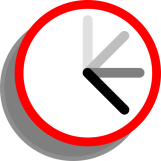 = 26
= 21
Ejecutadas
Programadas
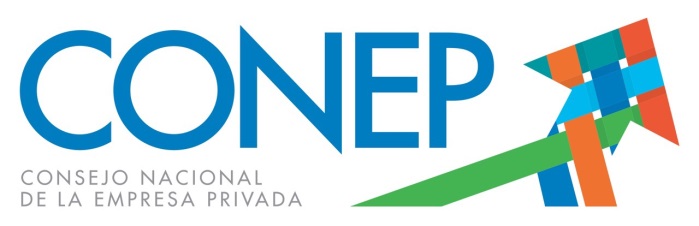 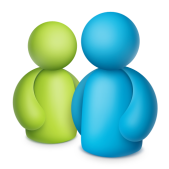 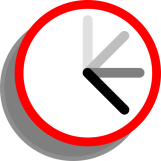 = 156
= 160.75
Ejecutadas
Programadas
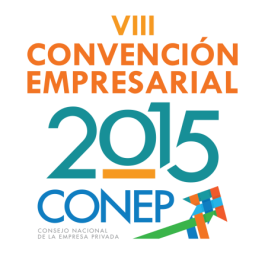 Reporte Mesas Eje 2
Facilitar recursos financieros y fiscales para estimular el crecimiento y el desarrollo
Jochi Vicente
MESAS
NO. PARTICIPANTES
HORAS ACUMULADAS
NO. REUNIONES
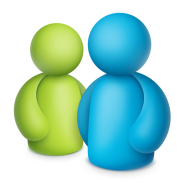 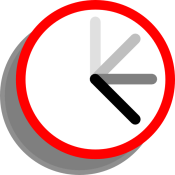 = 15
= 9.5
Tema fiscal: Situación y política
Ejecutadas
Programadas
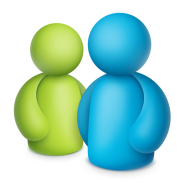 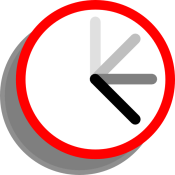 = 6.5
Sistema monetario y financiero
= 10
Ejecutadas
Programadas
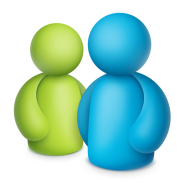 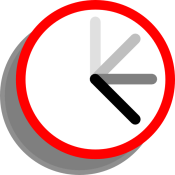 Pensiones y mercado de capitales
= 10.5
= 10
Ejecutadas
Programadas
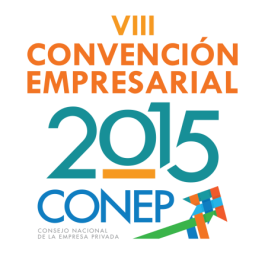 Resultados
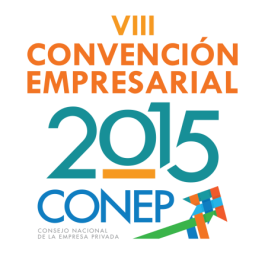 Resultados Mesas de Trabajo
FACILITAR RECURSOS FINANCIEROS Y FISCALES PARA ESTIMULAR EL CRECIMIENTO Y EL DESARROLLO
Líder: Jochi Vicente
EJE 2
1
Tema fiscal: Situación y política
Peter Prazmowski
2
Sistema monetario y financiero
Eduardo García M.
3
Kirsis Jáquez
Pensiones y mercado de capitales
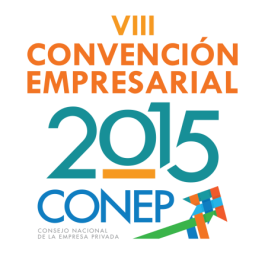 Resultados Mesas de Trabajo
FACILITAR RECURSOS FINANCIEROS Y FISCALES PARA ESTIMULAR EL CRECIMIENTO Y EL DESARROLLO
Líder: Jochi Vicente
EJE 2
1
Tema fiscal: Situación y política
Peter Prazmowski
2
Sistema monetario y financiero
Eduardo García M.
3
Kirsis Jáquez
Pensiones y mercado de capitales
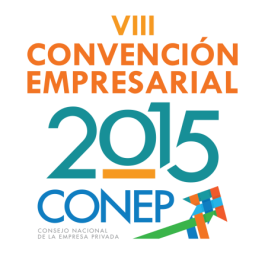 Resultados Mesas de Trabajo
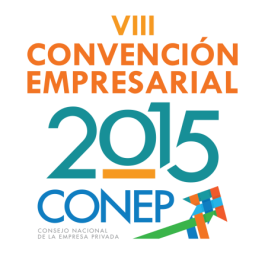 Resultados Mesas de Trabajo
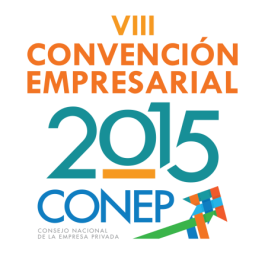 Resultados Mesas de Trabajo
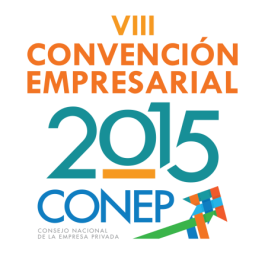 Resultados Mesas de Trabajo
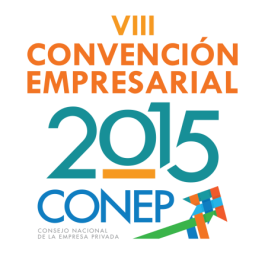 Resultados Mesas de Trabajo
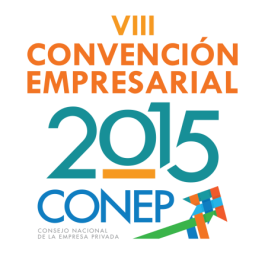 Resultados Mesas de Trabajo
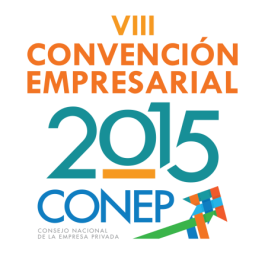 Resultados Mesas de Trabajo
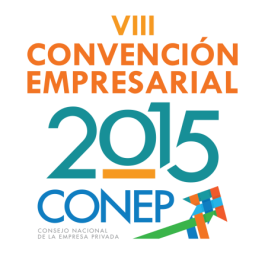 Resultados Mesas de Trabajo
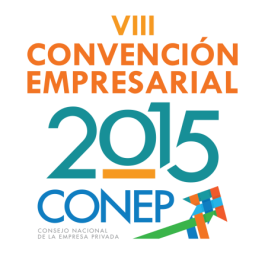 Resultados Mesas de Trabajo
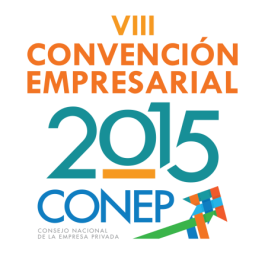 Resultados Mesas de Trabajo
FACILITAR RECURSOS FINANCIEROS Y FISCALES PARA ESTIMULAR EL CRECIMIENTO Y EL DESARROLLO
Líder: Jochi Vicente
EJE 2
1
Tema fiscal: Situación y política
Peter Prazmowski
2
Sistema monetario y financiero
Eduardo García M.
3
Kirsis Jáquez
Pensiones y mercado de capitales
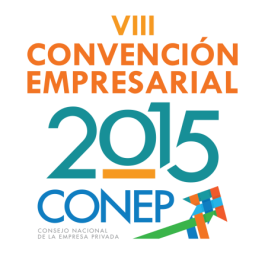 Resultados Mesas de Trabajo
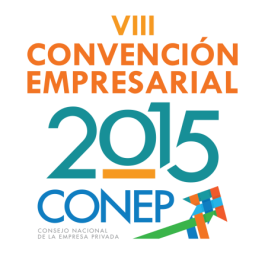 Resultados Mesas de Trabajo
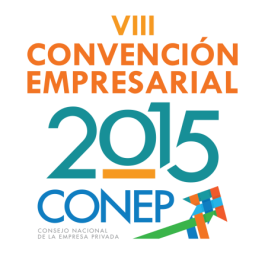 Resultados Mesas de Trabajo
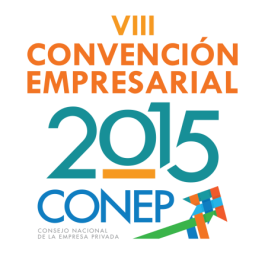 Resultados Mesas de Trabajo
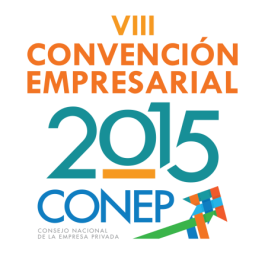 Resultados Mesas de Trabajo
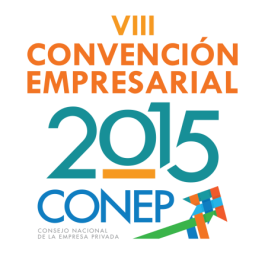 Resultados Mesas de Trabajo
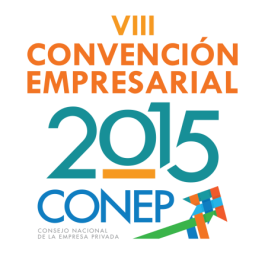 Resultados Mesas de Trabajo
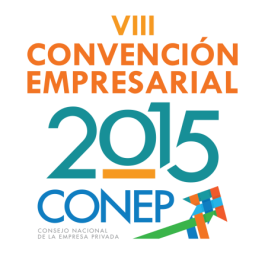 Resultados Mesas de Trabajo
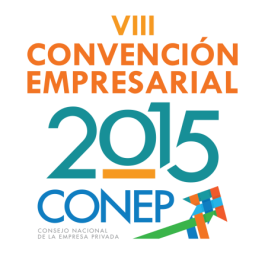 Resultados Mesas de Trabajo
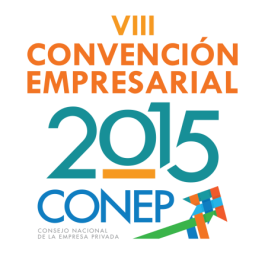 Resultados Mesas de Trabajo
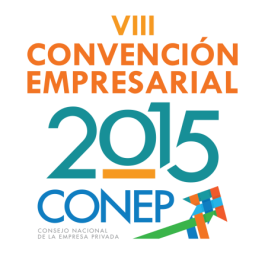 Resultados Mesas de Trabajo
FACILITAR RECURSOS FINANCIEROS Y FISCALES PARA ESTIMULAR EL CRECIMIENTO Y EL DESARROLLO
Líder: Jochi Vicente
EJE 2
1
Tema fiscal: Situación y política
Peter Prazmowski
2
Sistema monetario y financiero
Eduardo García M.
3
Kirsis Jáquez
Pensiones y mercado de capitales
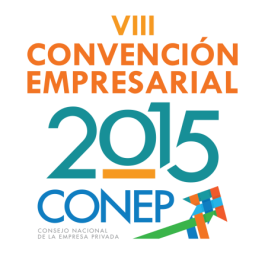 Resultados Mesas de Trabajo
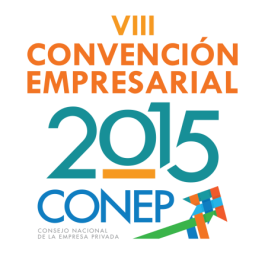 Resultados Mesas de Trabajo
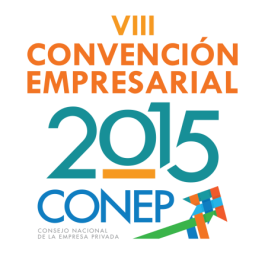 Resultados Mesas de Trabajo
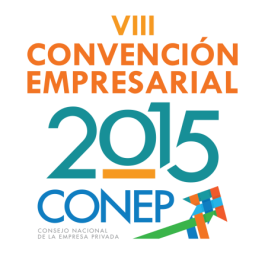 Resultados Mesas de Trabajo
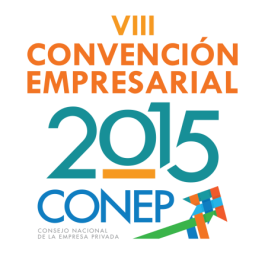 Resultados Mesas de Trabajo
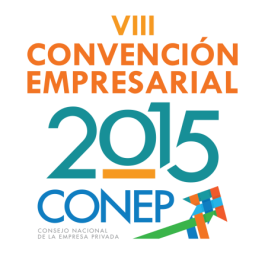 Resultados Mesas de Trabajo
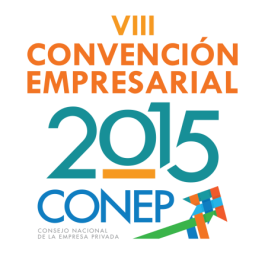 Resultados Mesas de Trabajo
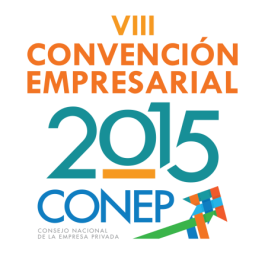 Resultados Mesas de Trabajo
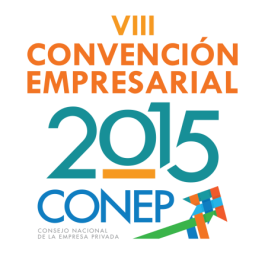 Proceso de Priorización
EJE 3
Mediante un sistema de votación electrónica la audiencia seleccionará en una primera ronda el objetivo de mayor prioridad dentro de cada mesa de trabajo.

Luego, en una segunda ronda, de los 3 objetivos seleccionados, se votará por el más prioritario, obteniendo así el número 1 dentro de cada eje.
Mesa 1
Mesa 2
Mesa 3
Objetivo 1
Objetivo 2
Objetivo 3
Objetivo 1
Objetivo 2
Objetivo 3
Objetivo 1
Objetivo 2
Objetivo 3
EJE 3
Mesa 1
Mesa 2
Mesa 3
Objetivo 1
Objetivo 2
Objetivo 2
Esto se repite para cada eje
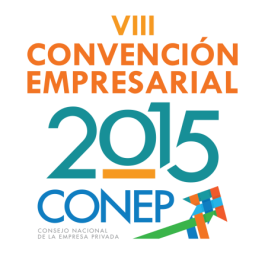 Proceso de Priorización
EJEMPLO DEL FORMATO DE VOTACIÓN
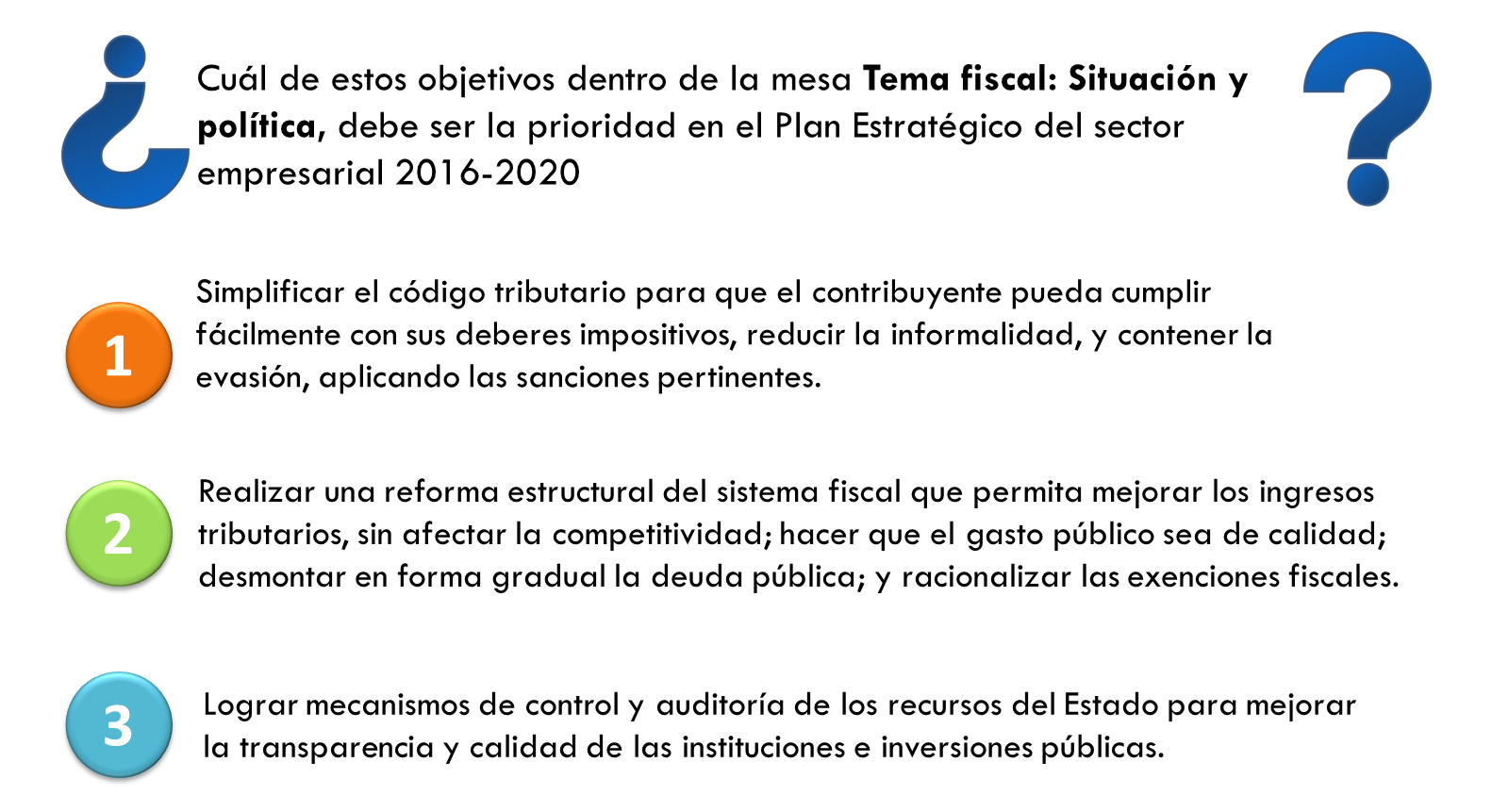 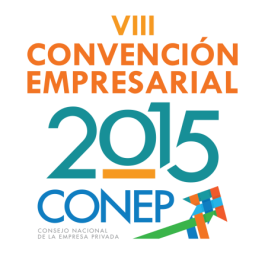 Muchas gracias y felicitaciones 
por el arduo trabajo! 

Les invitamos a pasar a la siguiente actividad dentro de la agenda de esta 
VIII Convención Empresarial 2015